Thứ      ngày         tháng        năm
Môn : TOÁN
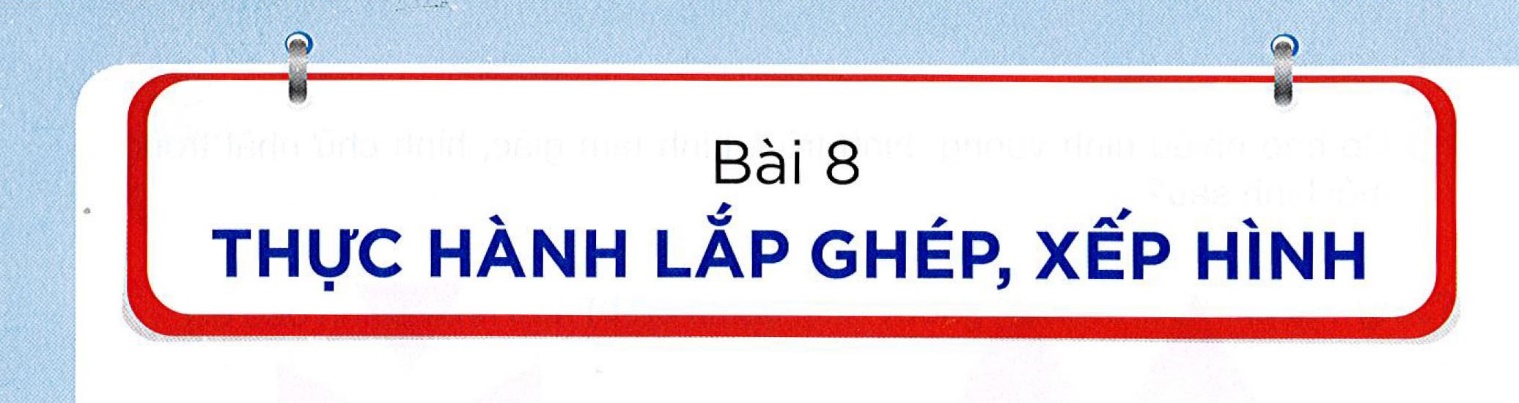 Tiết 1
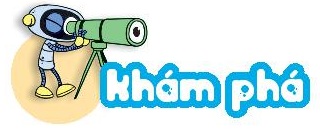 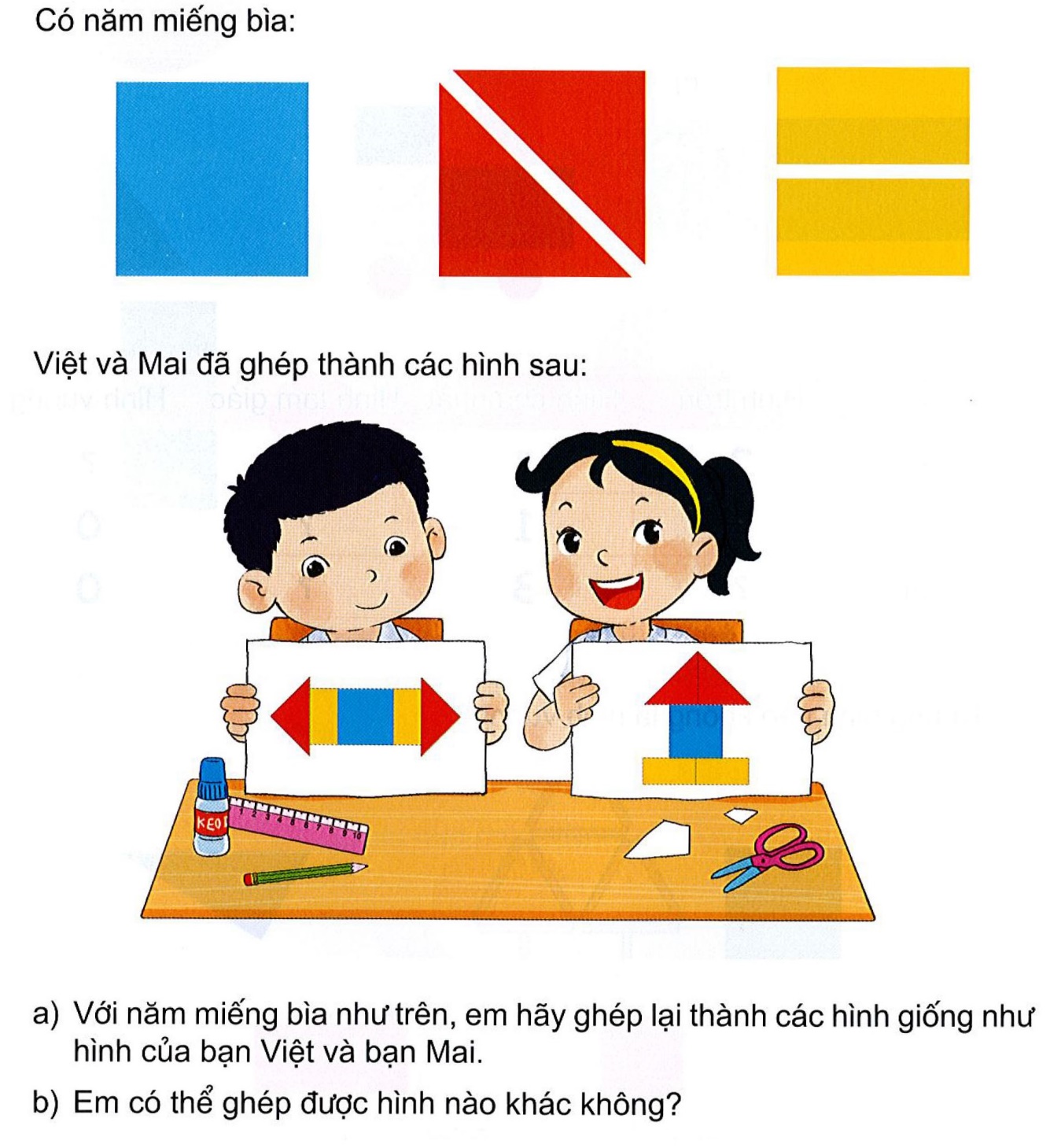 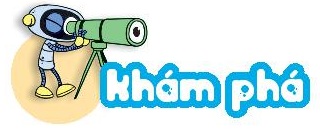 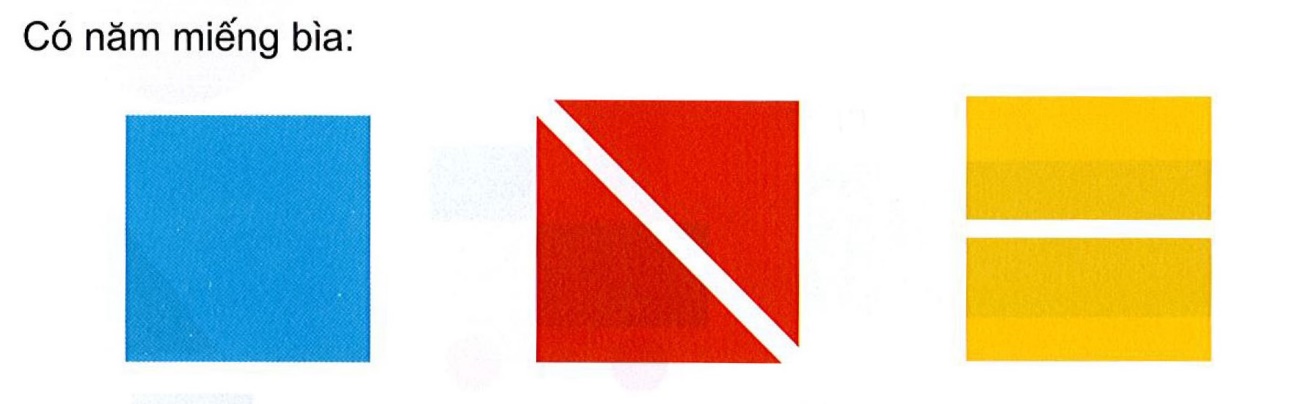 a)
3
4
1
5
2
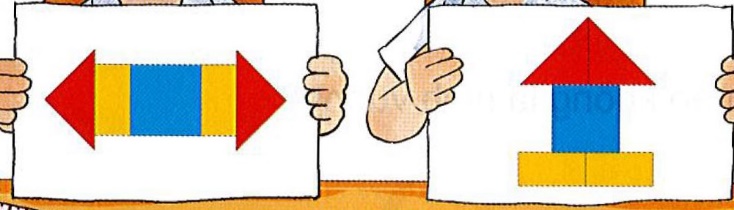 Mai
Việt
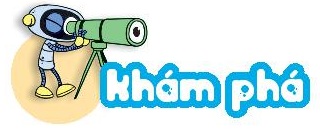 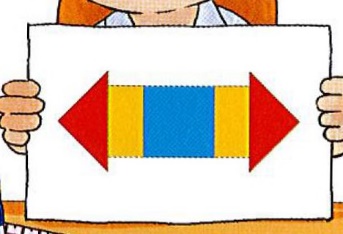 4
5
1
1
Việt
3
3
2
4
5
2
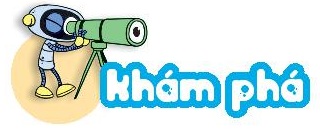 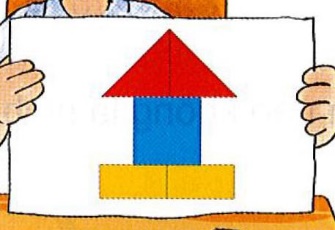 Mai
4
5
1
1
3
2
5
3
4
2
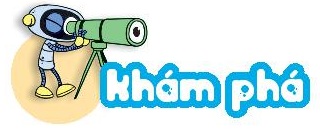 b) Em có thể ghép được các hình nào khác không ?
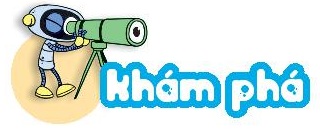 4
5
1
1
3
2
5
3
4
2
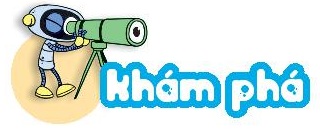 4
5
1
1
3
2
5
3
4
2
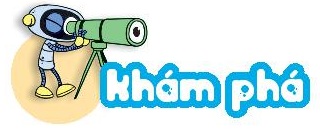 4
5
1
1
3
4
2
5
3
2
Giải lao
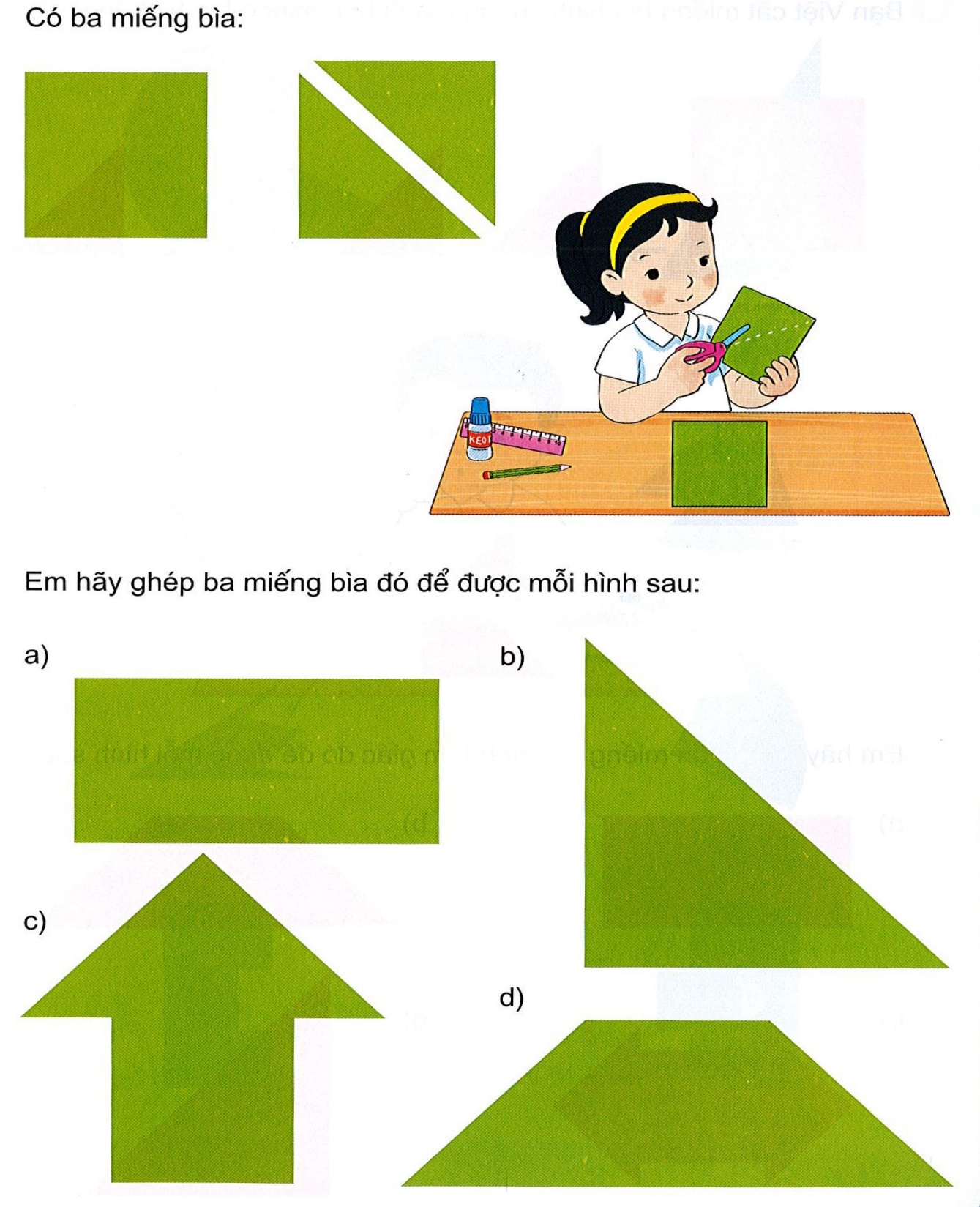 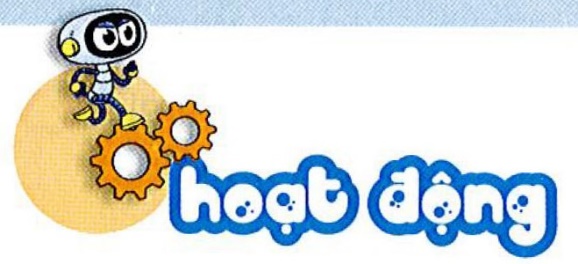 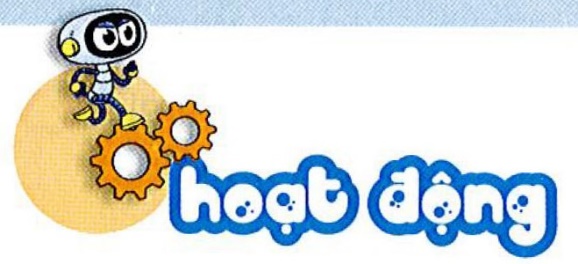 3
1
2
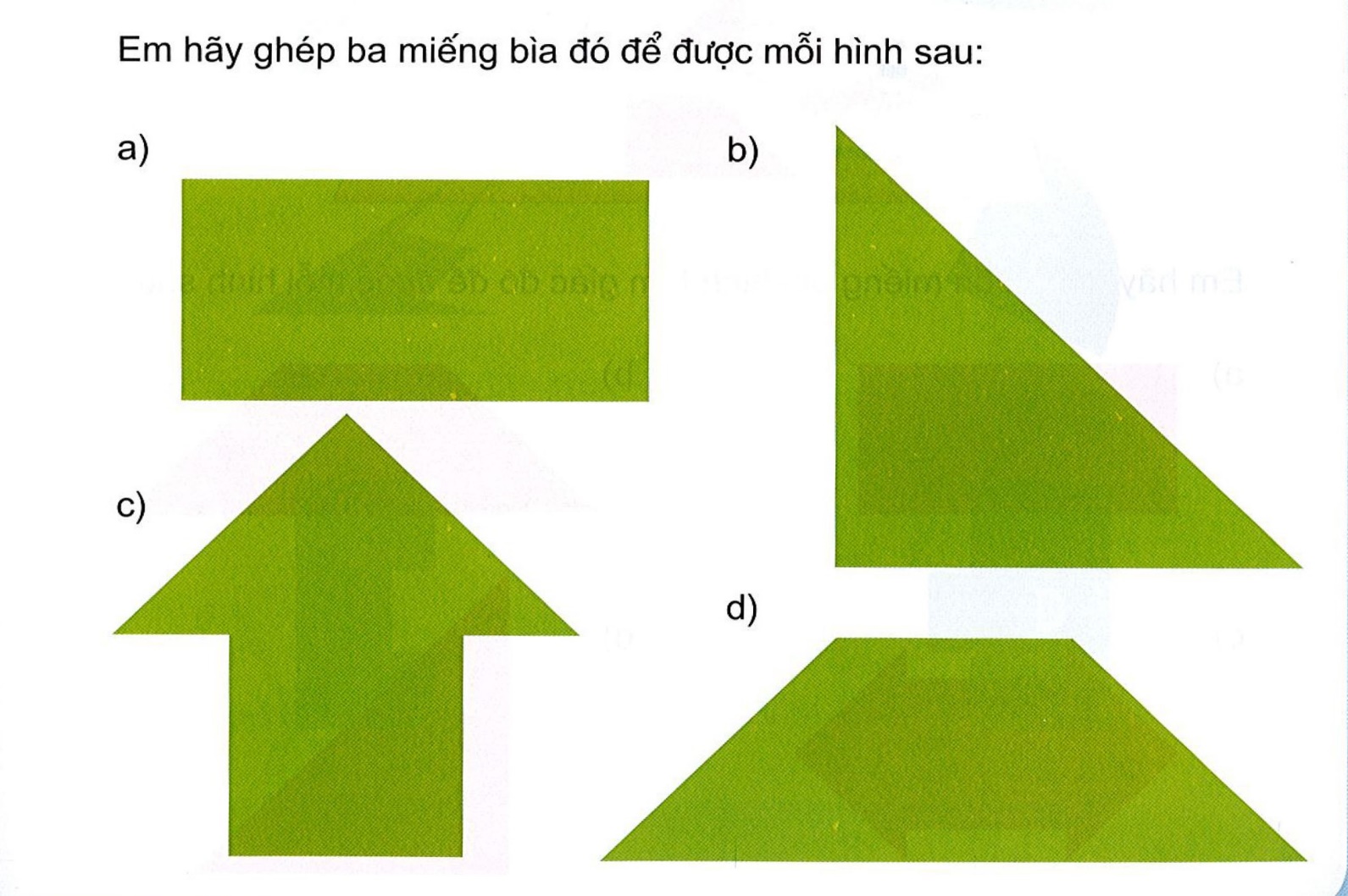 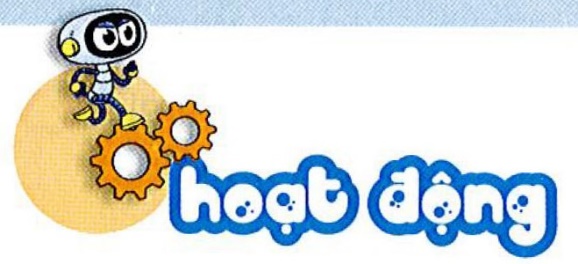 1
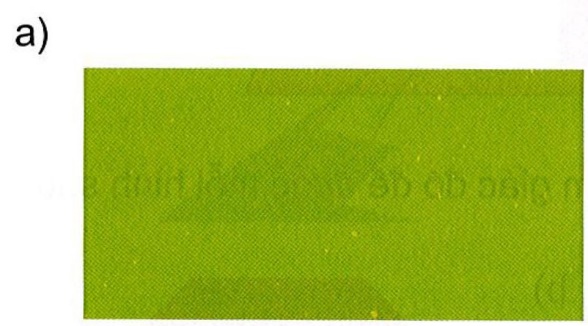 3
3
1
2
2
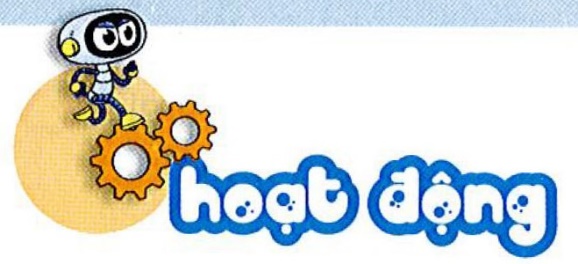 1
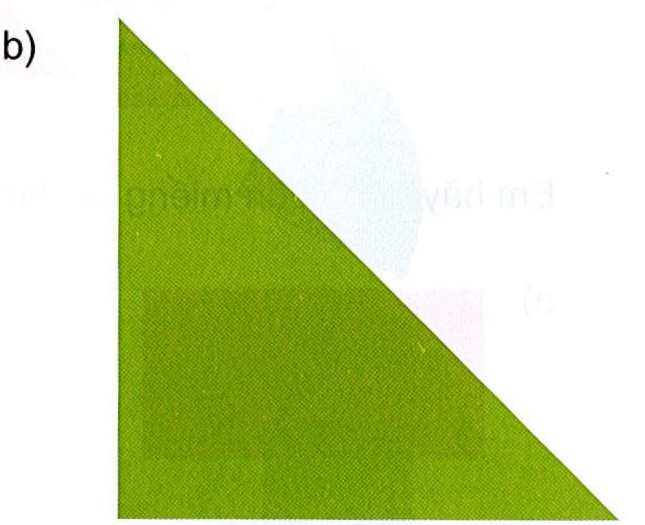 3
3
1
2
2
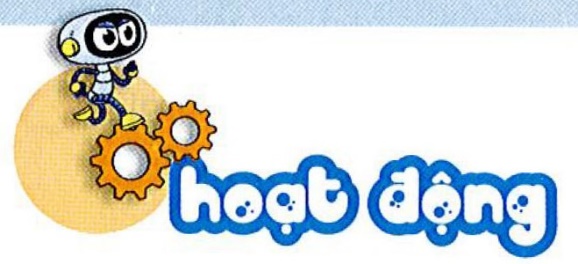 1
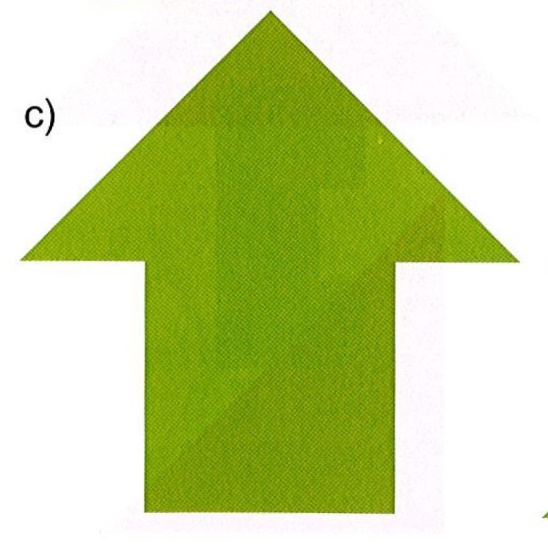 3
3
1
2
2
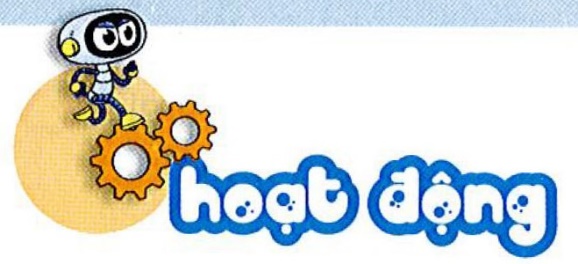 1
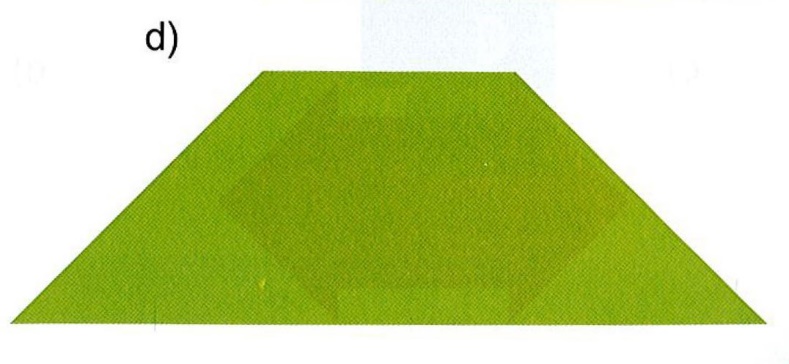 3
3
1
2
2
Tiết 2
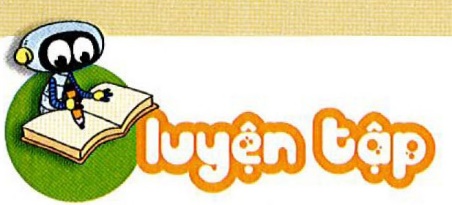 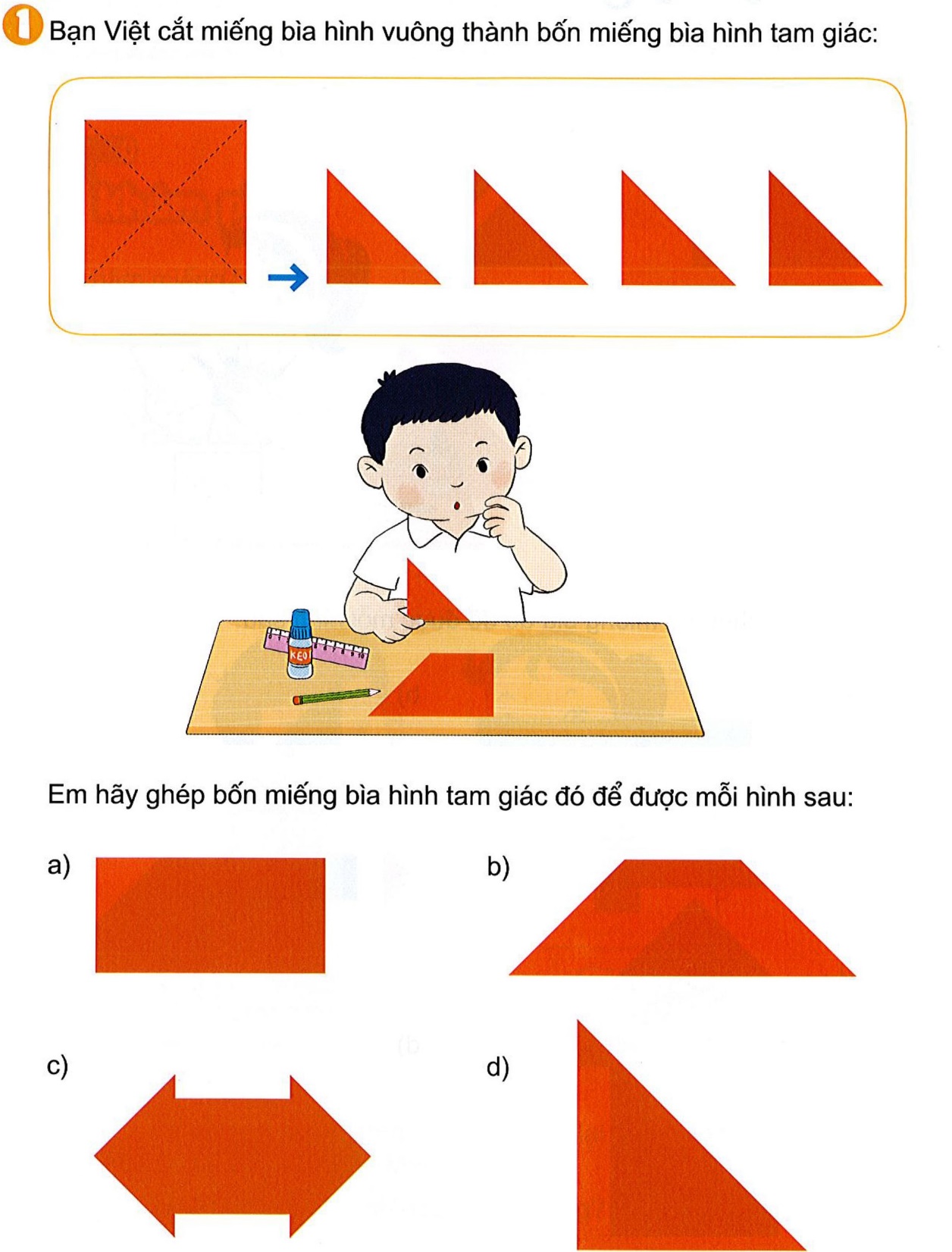 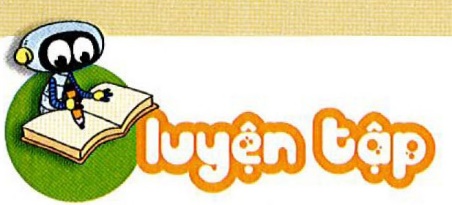 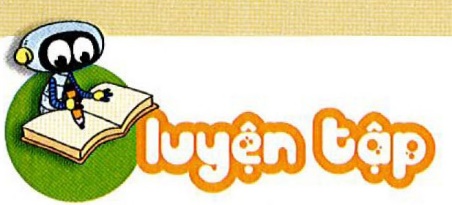 2
1
3
4
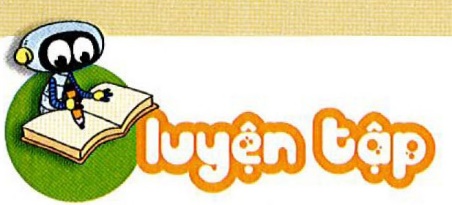 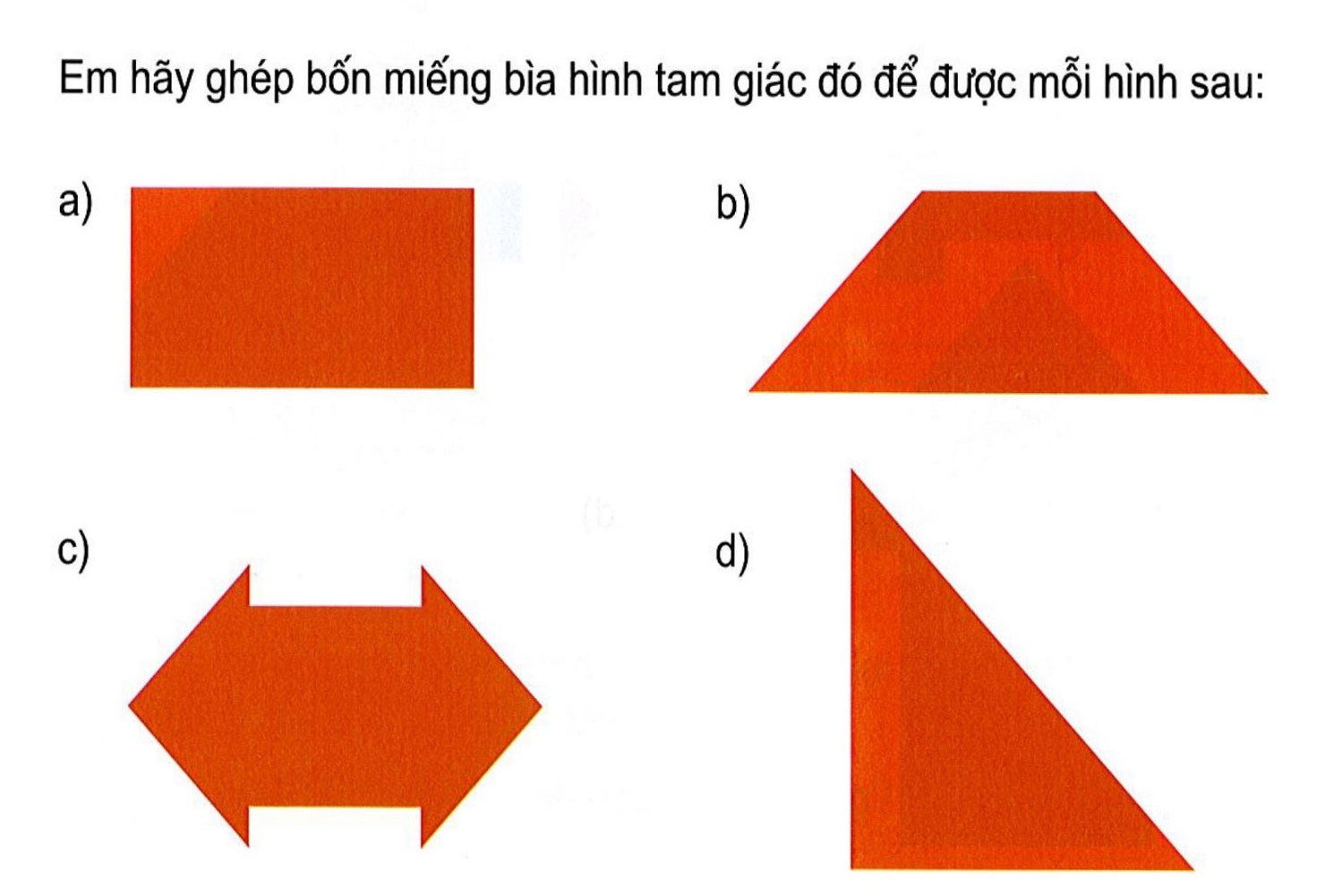 1
2
3
4
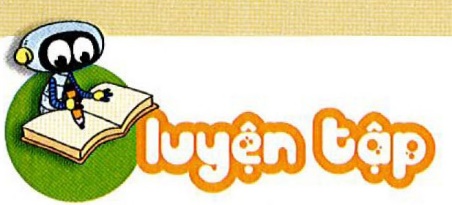 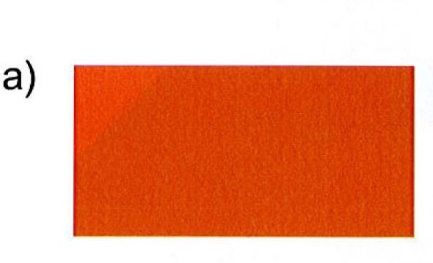 2
1
1
2
3
3
4
4
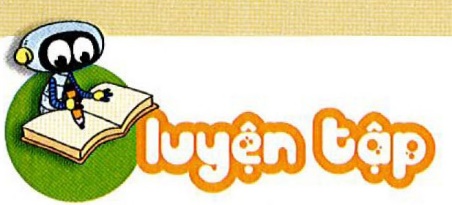 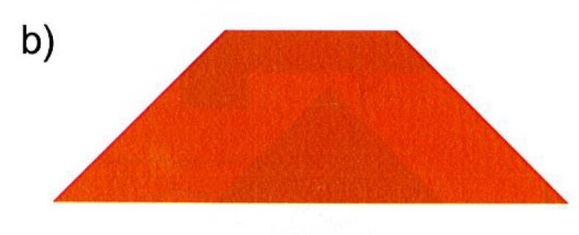 2
1
1
2
3
3
4
4
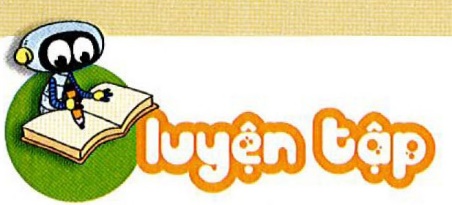 4
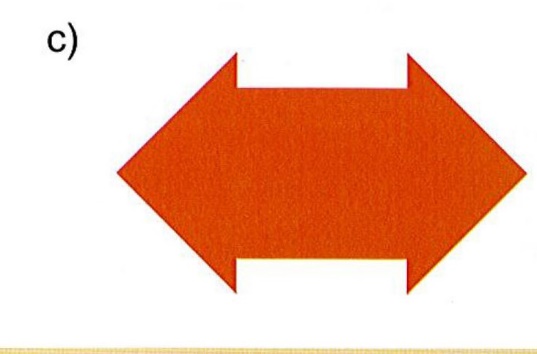 2
1
1
2
3
3
4
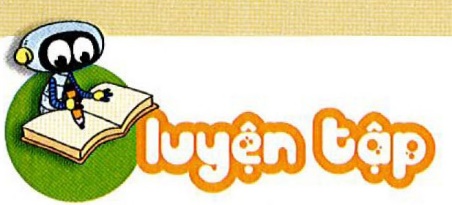 4
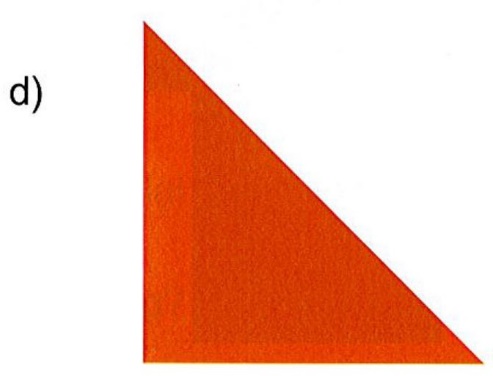 2
1
1
2
3
3
4
Giải lao
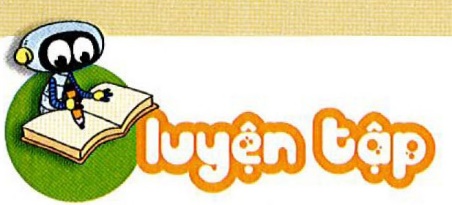 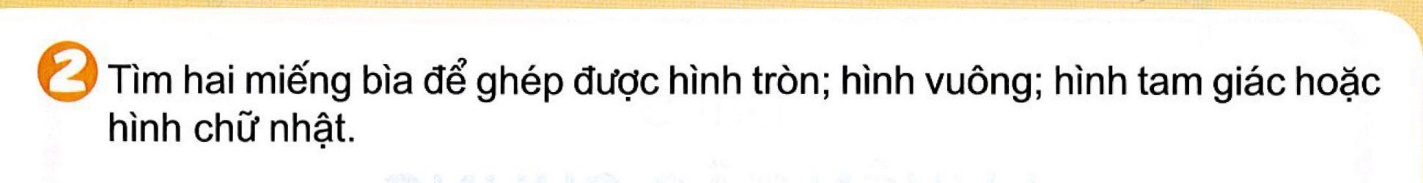 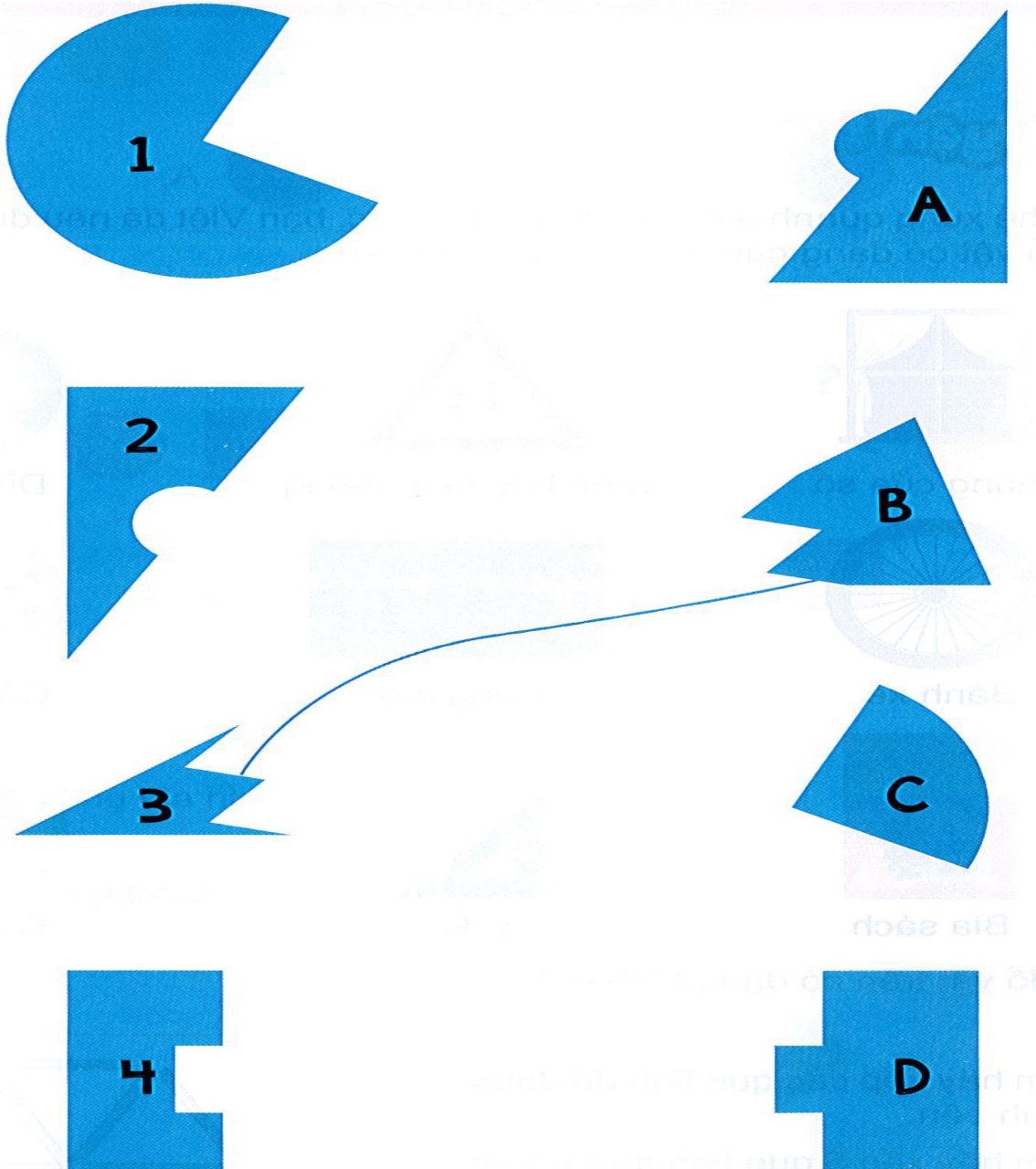 Củng cố
Đoán nhanh
Trò chơi
11
5
8
1
14
4
13
7
10
2
6
3
9
12
Hình trên được tạo bởi bao nhiêu hình tam giác